ТМБ  ДОУ  «СКАЗКА»  занятие  по  ознакомлению  с  живописью  для  детей  старшего дошкольного   возраста.  Тема:  «Солдаты – художники»                                                 воспитатель Зайцева И.В.Г. Дудинка2010 год.
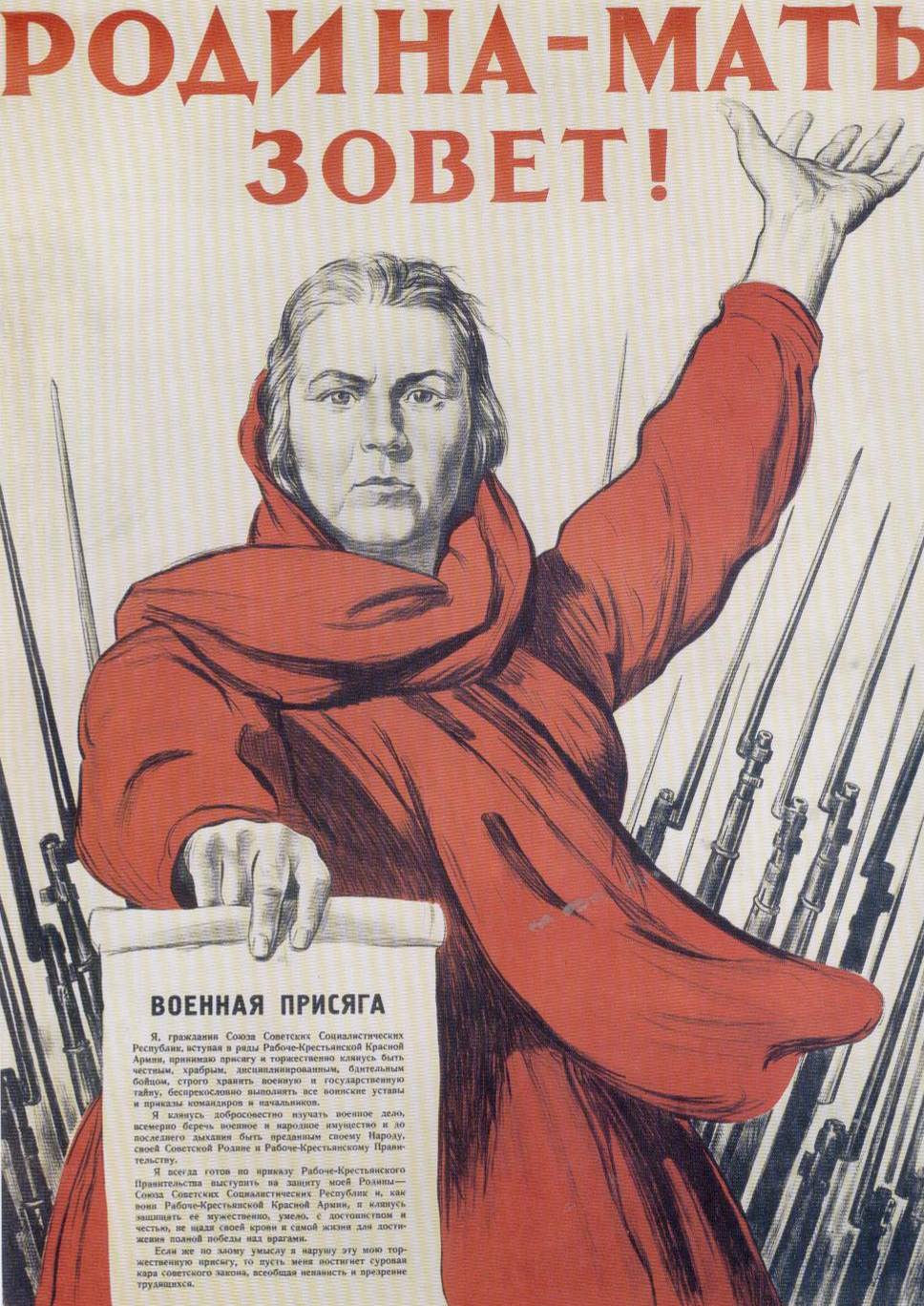 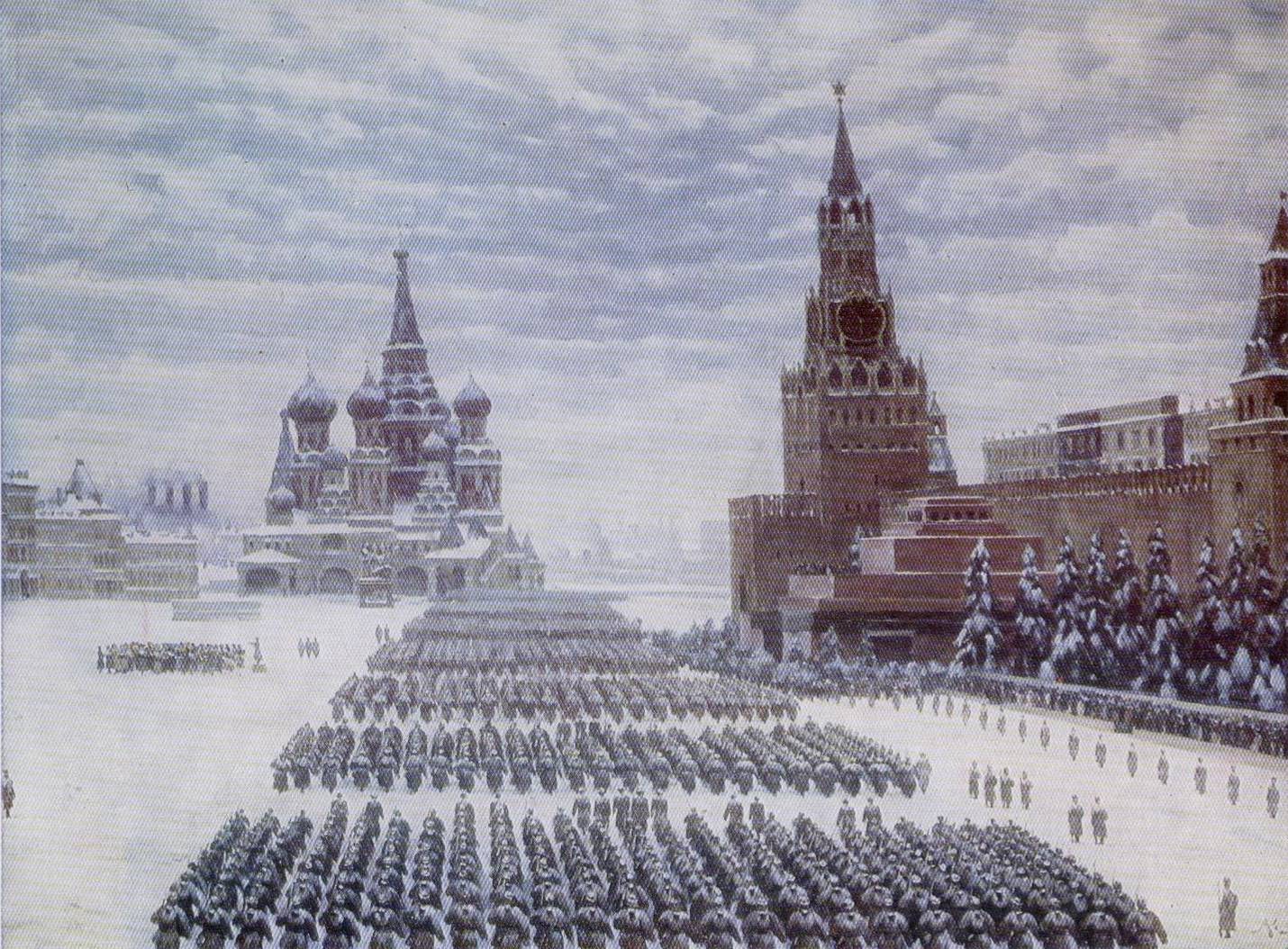 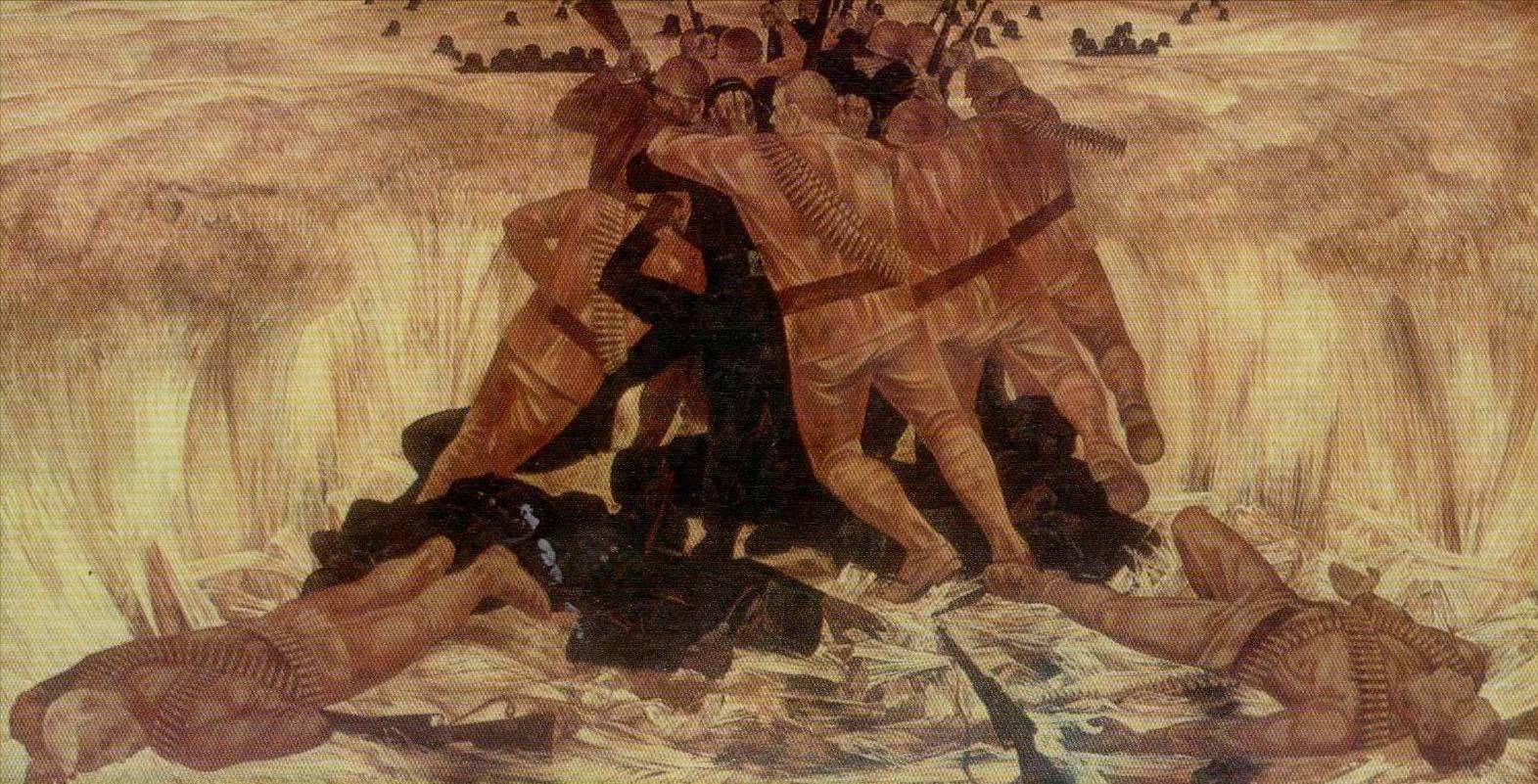 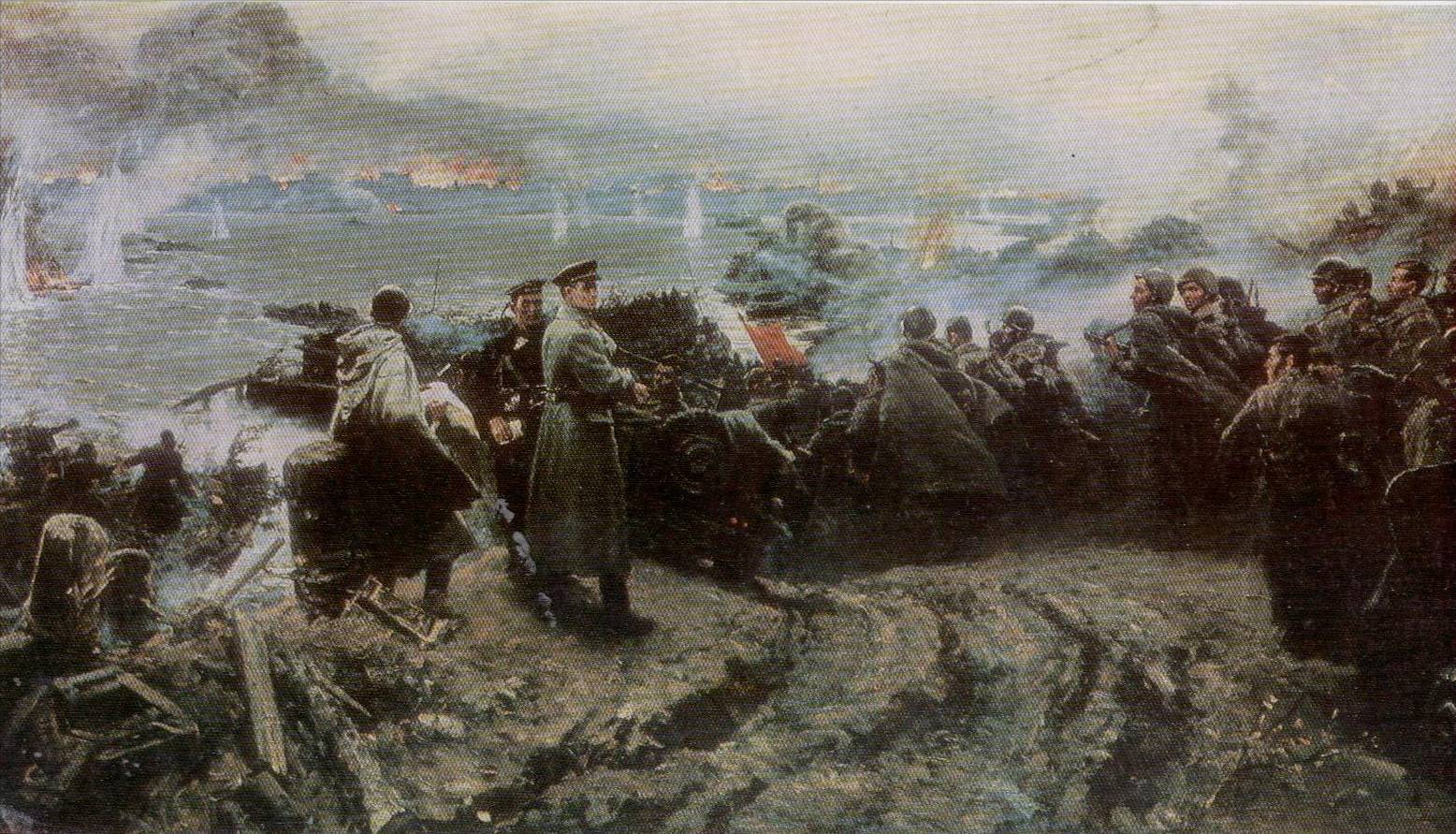 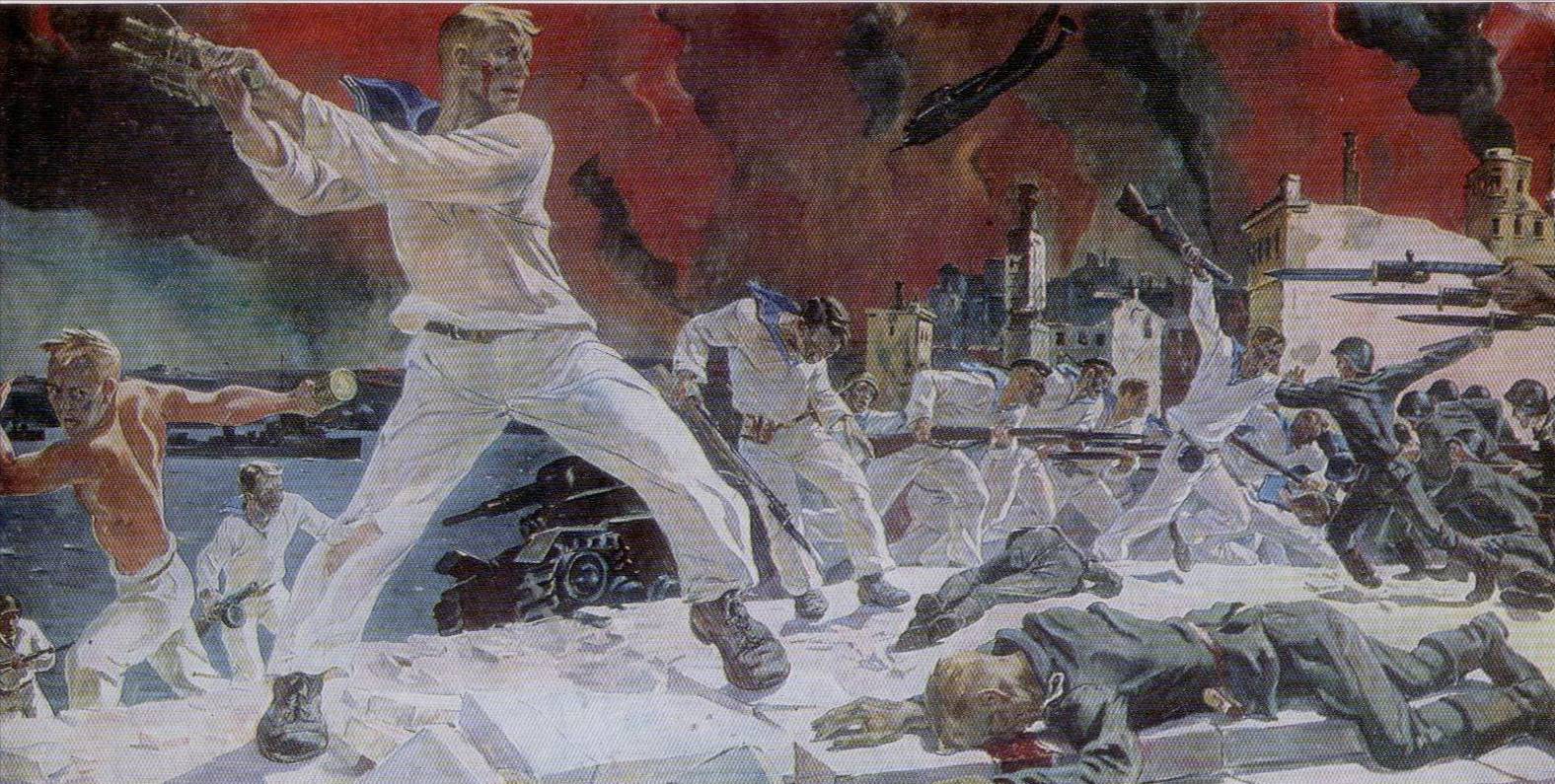 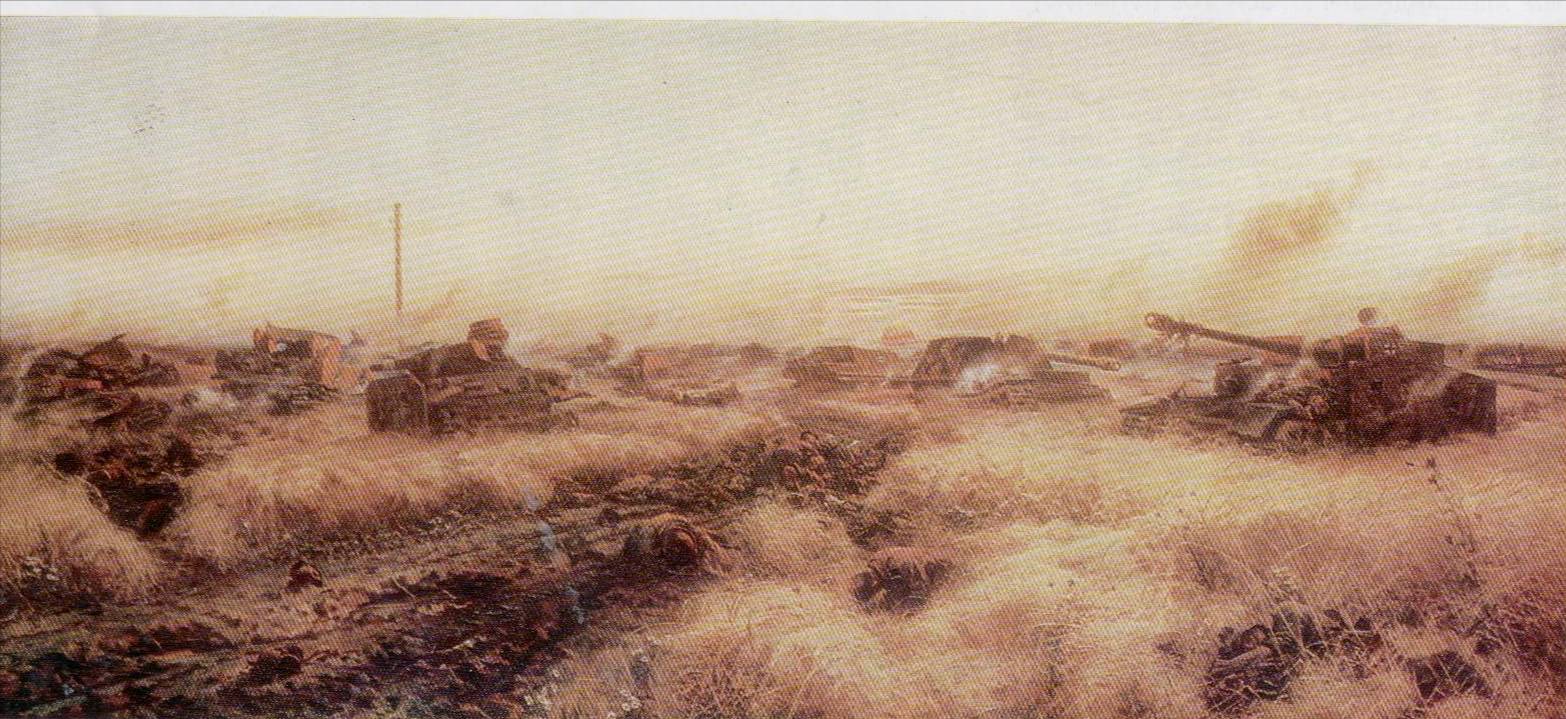 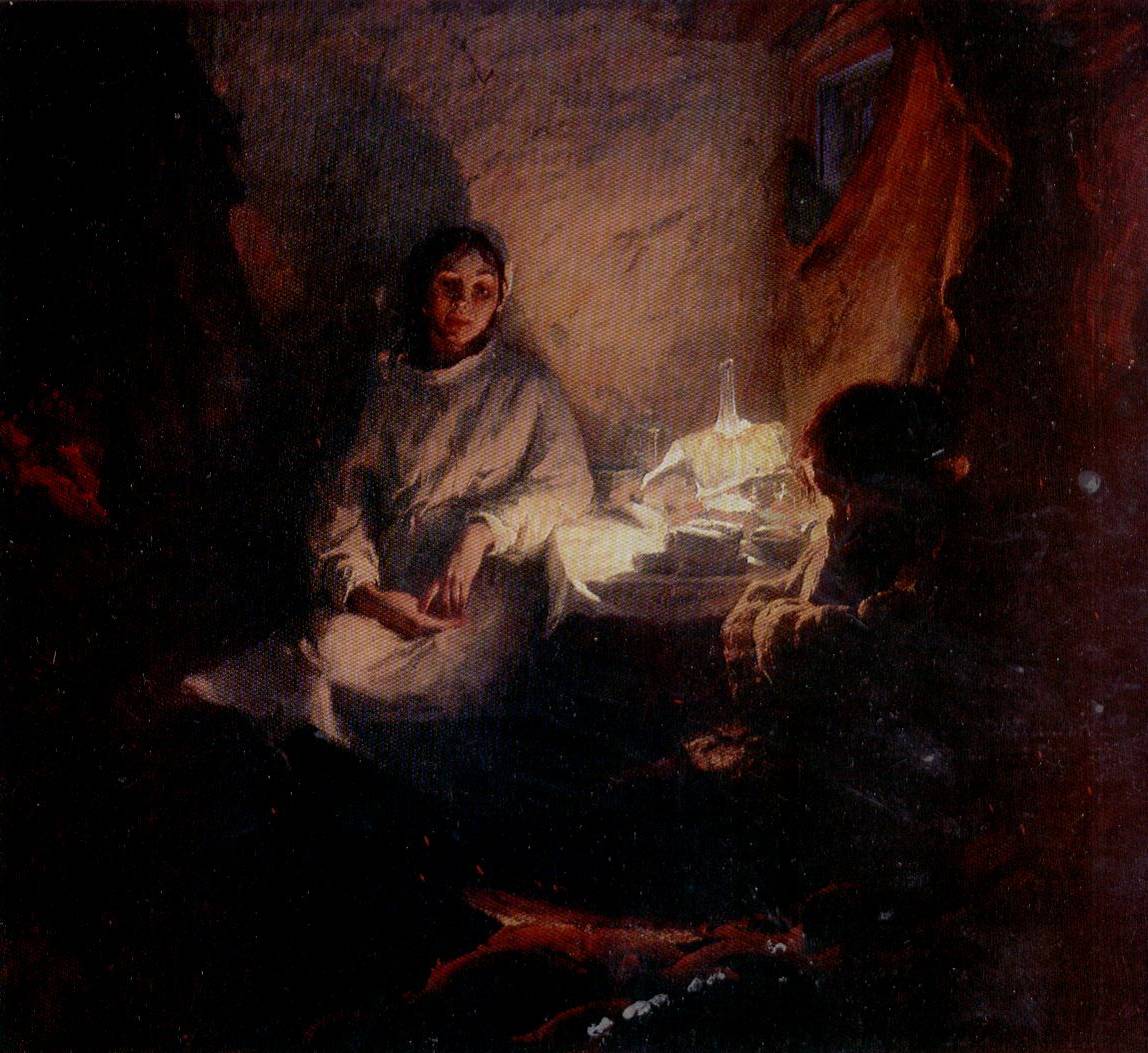 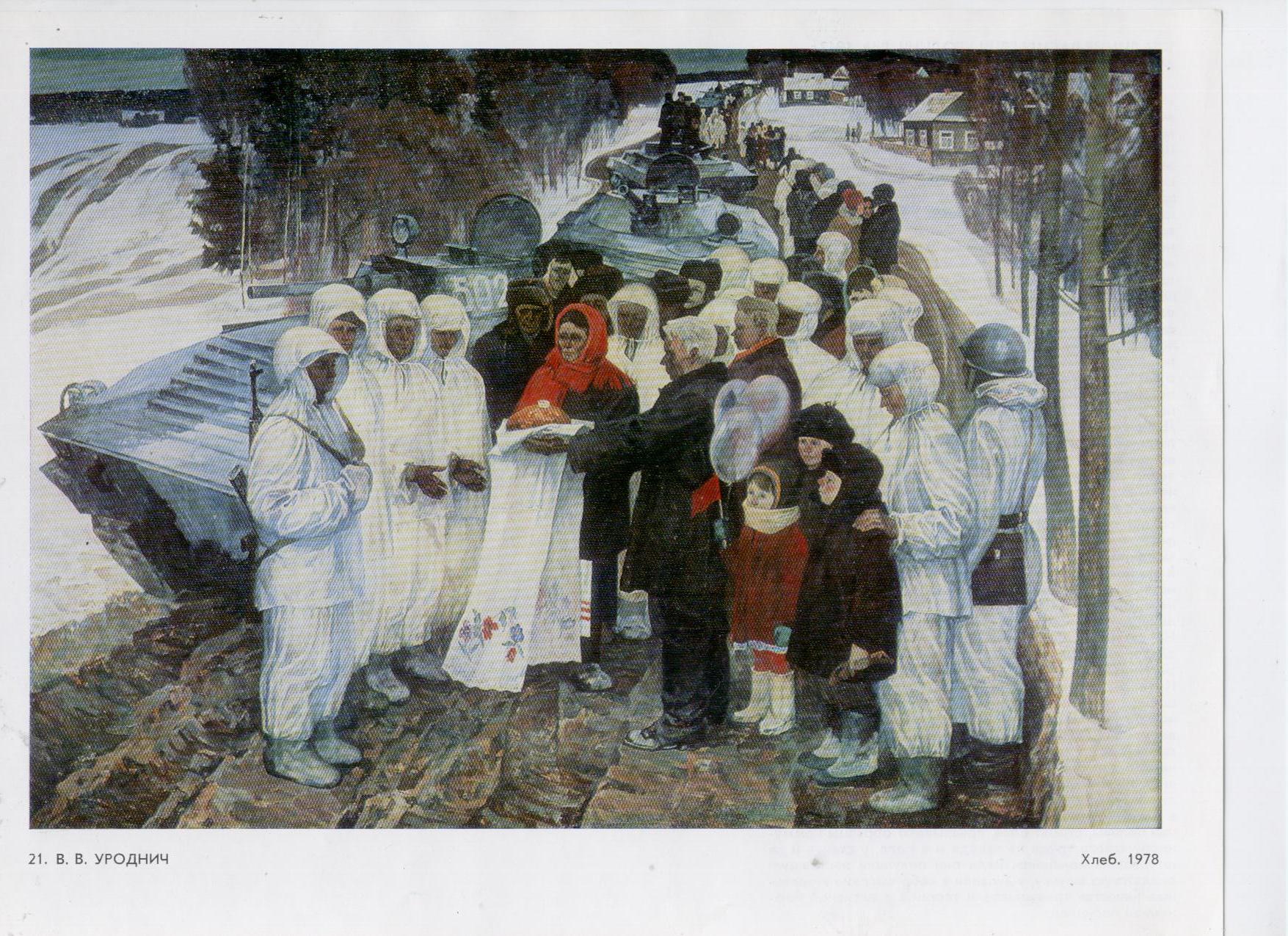 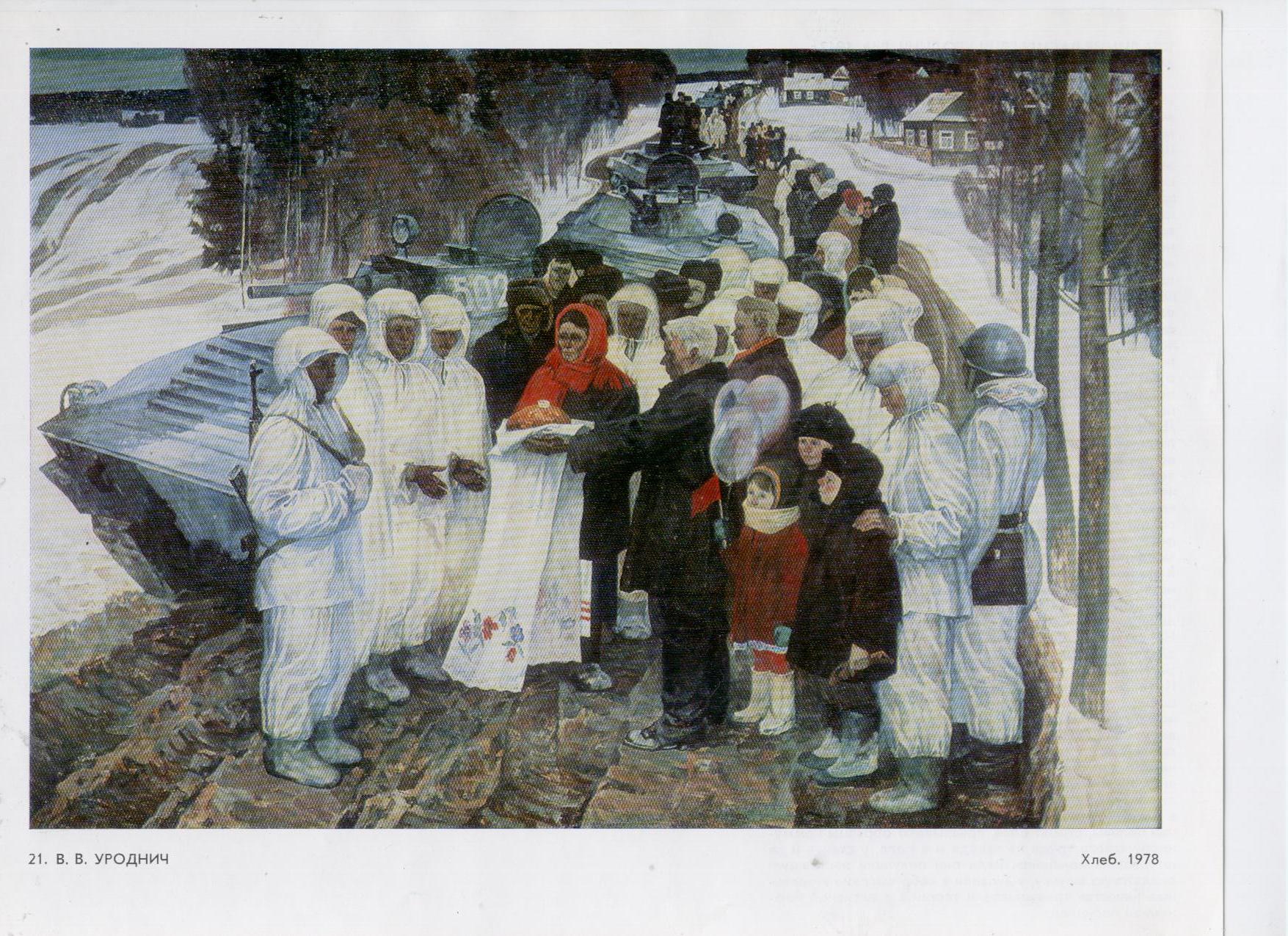 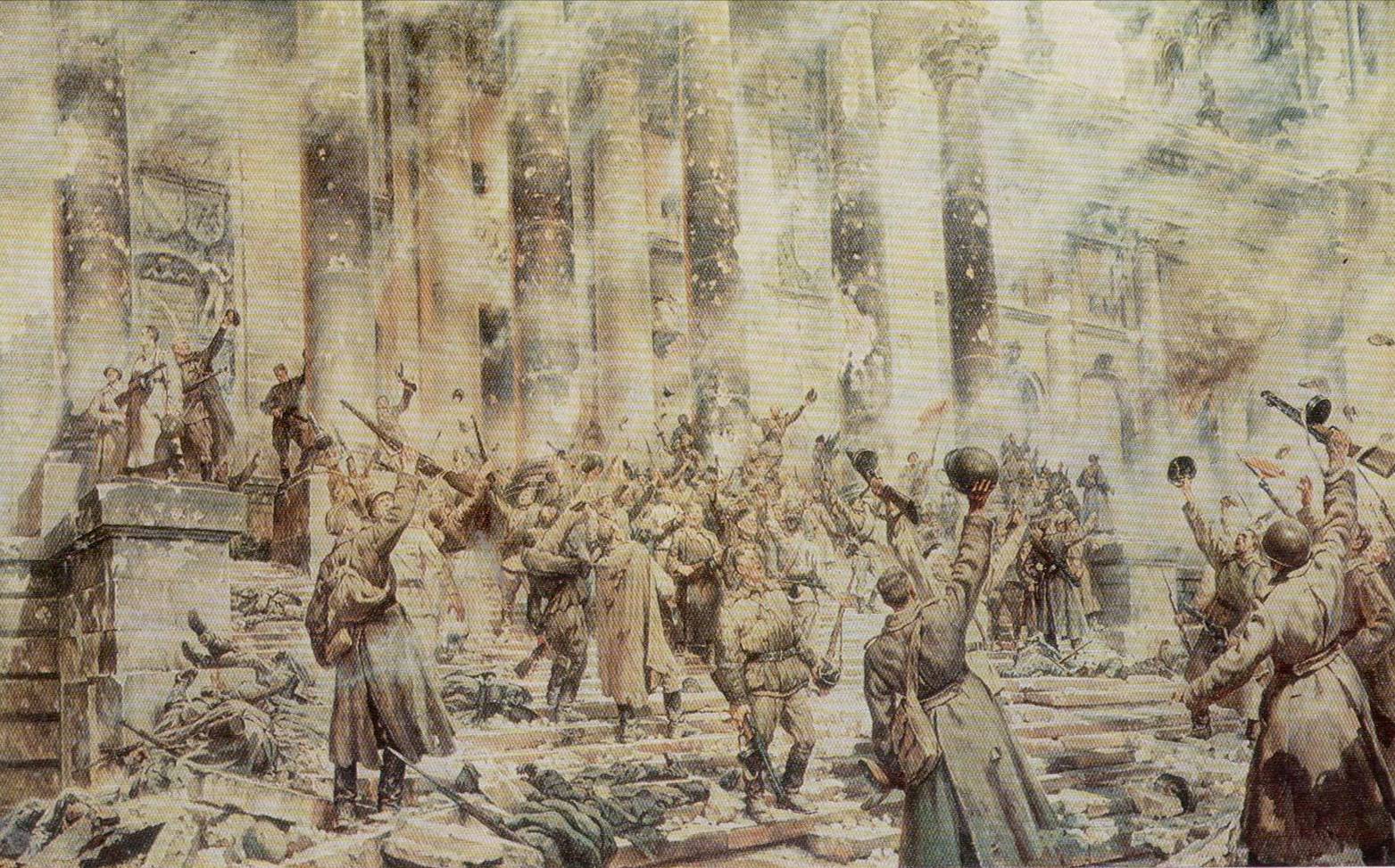